NEIH vizsgálat tapasztalatai
Ismert és új kihívások az Ibtv. kapcsán
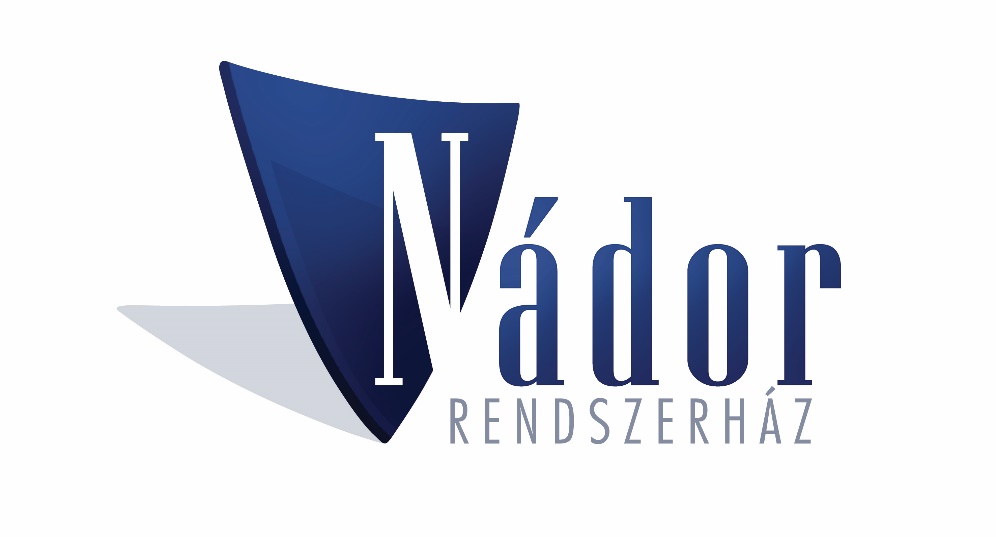 Sipos Győző - IT biztonságtechnikai auditor
Cím: H-1152 Budapest, Telek utca 7-9.
Telefon: +36 1 470 5000Mobil: +36 20 999-9999E-mail: vezeteknev.keresztnev@nador.hu
A Nemzeti Elektronikus Információ-biztonsági Hatóság (NEIH)  által egyik önkormányzati partnerünknél végzett  ellenőrzés tapasztalatai
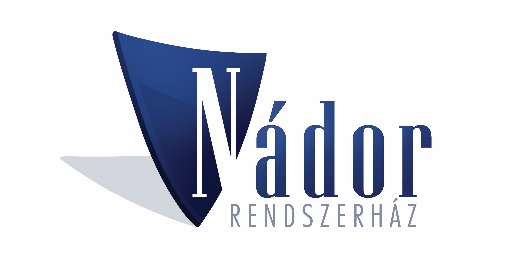 www.nador.hu I Tel.:  + 36 1 470-5000 I info@nador.hu
Előzmények
Nemzeti Elektronikus Információbiztonsági Hatóság (NEIH) értesítése, az Ibtv. végrehajtásával kapcsolatosan ellenőrzésről

Öröm! Miért is?
Az ellenőrzések végrehajtására, azok terjedelmére vonatkozó hatósági iránymutatások nem került eddig kiadásra 
A Hatóság közvetlen információi segítik az Ibtv.  megfelési felkészülést
A tapasztalatok megosztása valamennyi partnerünk számára hasznos lehet.
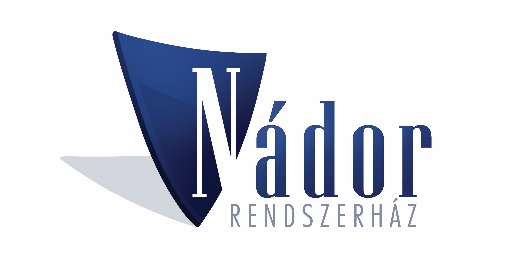 www.nador.hu I Tel.:  + 36 1 470-5000 I info@nador.hu
Az ellenőrzés folyamata
Előzetes adatbekérés
Hivatali kapcsolattartó kijelölése (célszerűen az IBF)
Adat pontosítás, kiegészítés kérése a Hatóság részéről
Helyszíni vizsgálat időpontjának egyeztetése
Helyszíni vizsgálat
Előzetes audit jegyzőkönyv megküldése, véleményezésre
Végleges jegyzőkönyv, határozat
Hivatal: intézkedési terv készítése a megállapítások alapján
Esetleges hatósági utóellenőrzés
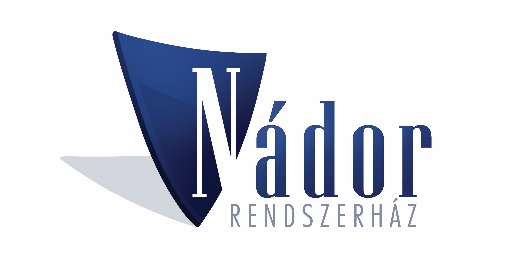 www.nador.hu I Tel.:  + 36 1 470-5000 I info@nador.hu
Előzetes adatbekérés
Az ellenőrzést elrendelő végzésben meghatározott adatokat be kellett nyújtani a Hatósághoz, a helyszíni vizsgálat megkezdése előtt. A kért adatok köre részben 
az Ibtv. és végrehajtási rendeletei által előírt kötelező bejelentések 
az elektronikus információs rendszerek nyilvántartása
a kötelező szabályzatok
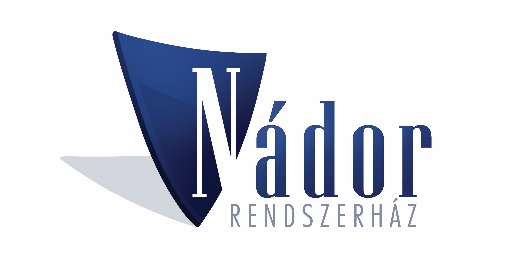 www.nador.hu I Tel.:  + 36 1 470-5000 I info@nador.hu
Kérdőív a fizikai biztonsági intézkedésekről
A helyszíni vizsgálat megkezdése előtt a Hatóság további adatlapot küldött ki, amely a megvalósított fizikai védelmi intézkedésekre vonatkozott. A kérdések:
az elektronikus információs rendszereknek helyet adó létesítmények fizikai biztonságáról
az irodaépületbe(!) belépésre jogosultak nyilvántartásáról
belépőkártyák kezeléséről
idegenek belépésének nyilvántartásáról
a géptermek és a technikai helyiségek biztonságáról
belépés szabályozása, nyilvántartása
mentések szabályozására és tárolása
hivatali ügymenet folytonossági és informatikai katasztrófa utáni helyreállítási tervek
értesítési listák stb.
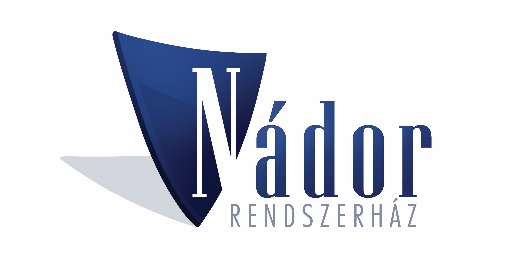 www.nador.hu I Tel.:  + 36 1 470-5000 I info@nador.hu
Helyszíni vizsgálat
A helyszíni vizsgálatot két auditor végezte. Tájékoztatást adtak az – eddig írásban nem dokumentált – elvárásaikról, az ASP csatlakozás biztonsági követelményeiről. 
Kérdéseket tettek fel a 
felhasználói képzésekre vonatkozóan, 
a teljes hivatal működési módjára, 
ügyfélfogadási rendjére,
informatikai szolgáltatókra, szolgáltatási szerződésekre vonatkozóan
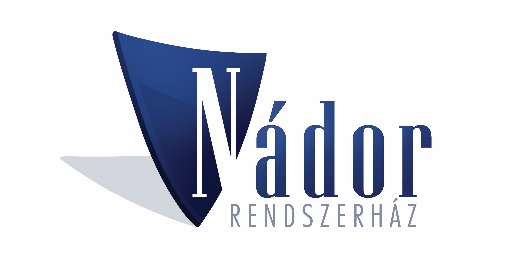 www.nador.hu I Tel.:  + 36 1 470-5000 I info@nador.hu
A bejárás során…
megtekintették a hivatali épületeket, 
megvizsgálták mind  a dolgozói-, mind az ügyfélbeléptetés rendjét, 
a biztonsági rendszereket, kamerarendszert, a felvételek tárolását
Külön figyelmet fordítottak az ügyfelek által látogatható területekre, a munkahelyek kialakítására, a képernyőkre való rálátásra. Dolgozókat kérdeztek a rendszerekhez használt jelszavaikról, ellenőrizték a számítógépeket, megvizsgálták, hogy az USB port használható-e, van-e CD meghajtó a gépben stb.
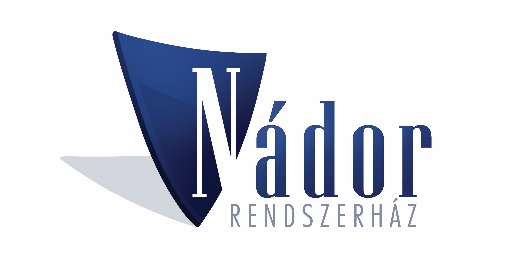 www.nador.hu I Tel.:  + 36 1 470-5000 I info@nador.hu
Összegzés
Az auditorok számos olyan követelményt ellenőriztek, melyek a szabályzatainkban szerepelnek, vagy a kidolgozás alatt lévő szabályzatokban kerülnek részletezésre, ebből a szempontból az elvárásaik nem okoztak meglepetést. 
Nagyon erősen koncentrálnak a munkakörnyezet kialakítására és rendjére, s megkövetelik azokat az opciókat, melyeket ajánlásként szoktunk megfogalmazni partnereink részére, azaz
az internet általános tilalmát, csak a szakmailag igazolható esetekben, és csak előre kijelölt tartalmak látogatása
az eszközök portjainak tiltását (USB, CD meghajtó)
irodai területek zárása stb.
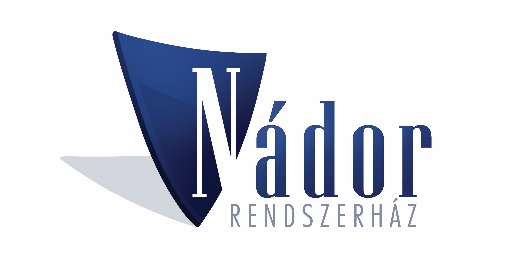 www.nador.hu I Tel.:  + 36 1 470-5000 I info@nador.hu
Ami új volt:
Eddig nem publikált információk az állami üzemeltetésű és az ASP rendszerek felhasználói környezetével szembeni magas követelményekről

Ezek következtében a hivatalokkal szembeni biztonsági kontroll követelmények emelése – 3-as, 4-es, esetleg 5-ös biztonsági osztály!
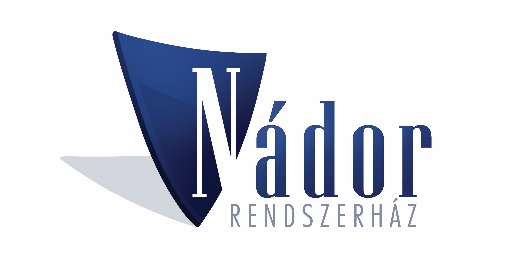 www.nador.hu I Tel.:  + 36 1 470-5000 I info@nador.hu
Amit tudtunk eddig is…
A biztonságos üzemeltetési környezet fenntartása érdekében be kell vezetni a felhasználók „szabadságát” korlátozó intézkedéseket

A Felhasználói Biztonsági Szabályzatainkban megfogalmazott ajánlásainkat a Hatóság kötelező érvénnyel elvárja
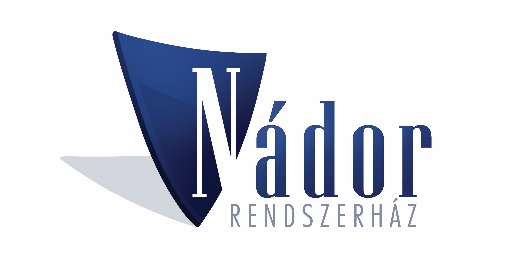 www.nador.hu I Tel.:  + 36 1 470-5000 I info@nador.hu
Piros és fekete pontok
Az ellenőrzés során könnyen lehet „jó és rossz pontokat” szerezni. A „rossz pont” alatt azt értjük, amikor a felügyelők határozatban kötelezhetik a szervezetet az üzemeltetési és szabályozási környezetük javítására.
Jó pontjaink:
Biztonsági szabályzatok
Oktatási anyag
Felhasználói Szabályzat ajánlásai
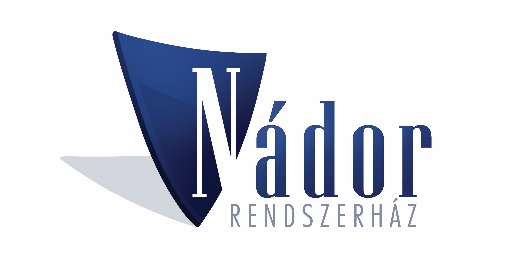 www.nador.hu I Tel.:  + 36 1 470-5000 I info@nador.hu
Rossz pontok
A felhasználók túl nagy szabadsága, internet használat, webes levelezés, felhő tárhelyek használata – például a Gmail egyértelműen tiltott a hivatali környezetben
Rosszul kialakított munkakörnyezet, esetlegesen rálátást lehetővé tevő monitorok
Ügyfelek által hozzáférhető iratok, informatikai rendezőszekrények
Nyitott irodák
Ellenőrizetlen ügyfélmozgás a hivatalon belül
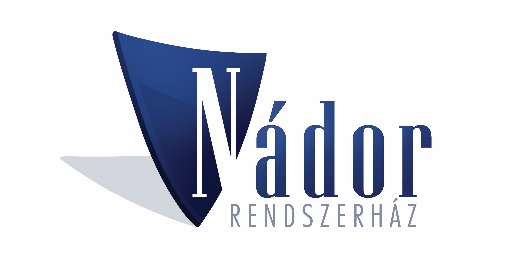 www.nador.hu I Tel.:  + 36 1 470-5000 I info@nador.hu
Teendők
Az Ibtv által megkövetelt szabályzatok mielőbbi kiadása
Az ASP rendszerek fogadása során az érintett területek 3-as, illetve 4-es biztonsági osztálynak megfelelő védelmi intézkedéseinek meghozatala
A felhasználói szabályzatokban megfogalmazott korlátozások szigorú érvényesítése, ehhez technikai eszközök beszerzése (mobil eszközök korlátozása stb.)
Az ügyfélfogadás, ügyfélmozgás rendjének szigorú szabályozása, beléptetők, biztonsági zónák
Szállítói szerződések felülvizsgálata, az Ibtv. előírásai szerinti követelmények részletes beemelése a szerződésekbe
Hivatali ügymenet folytonossági tervek készítése, RTO, RPO értékek meghatározása.
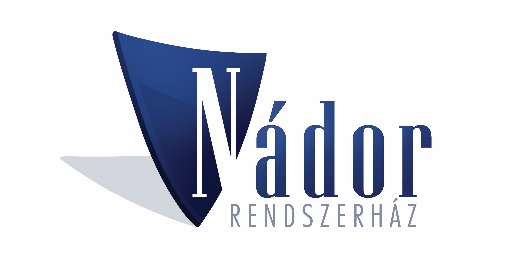 www.nador.hu I Tel.:  + 36 1 470-5000 I info@nador.hu
Kérdése van? Tegye fel!
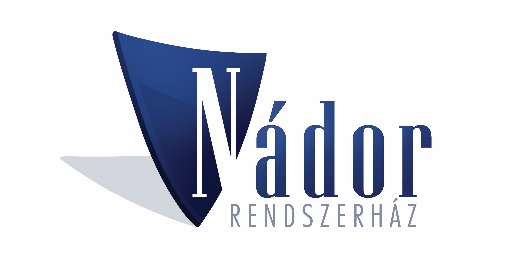 www.nador.hu I Tel.:  + 36 1 470-5000 I info@nador.hu